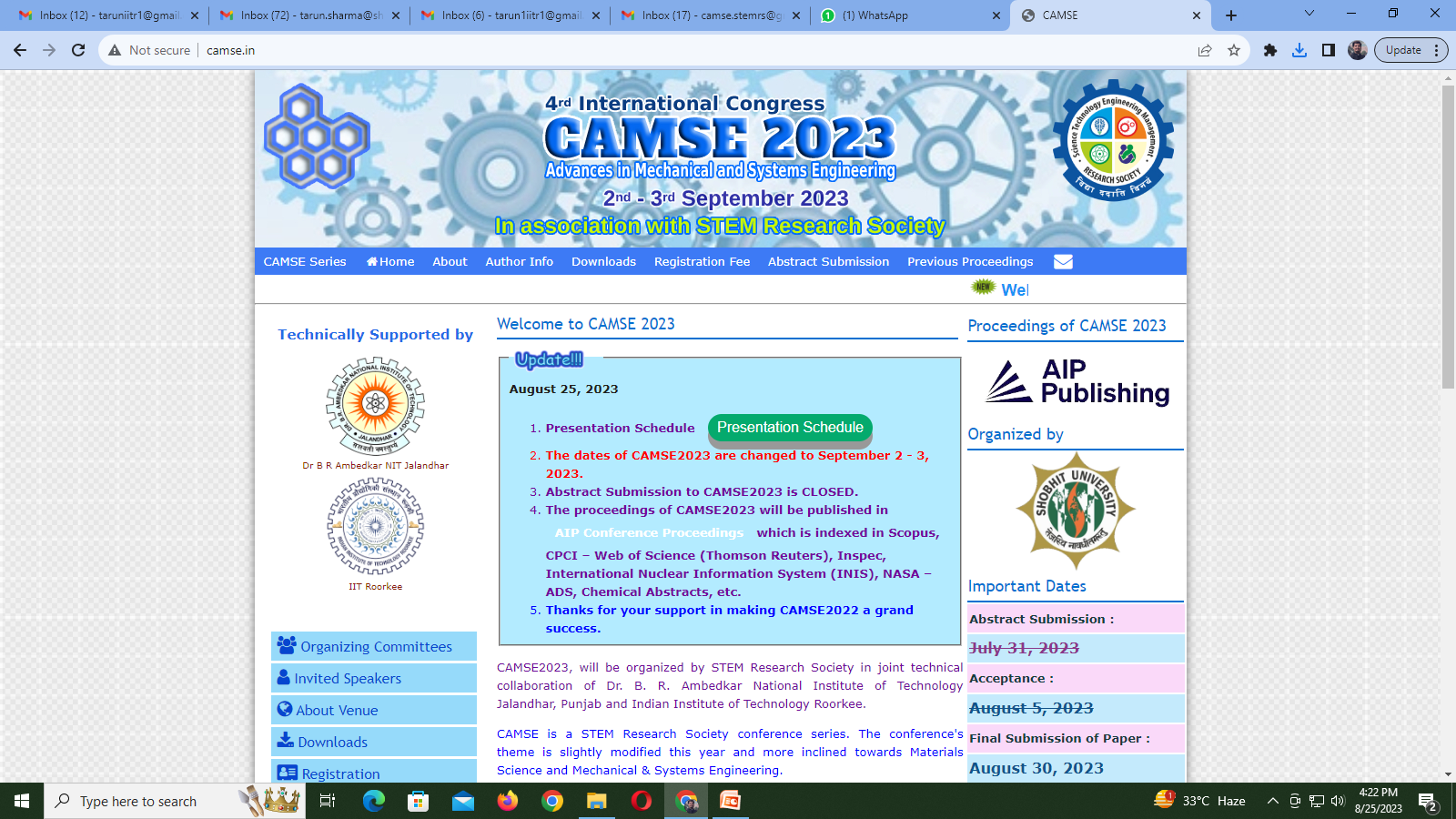 Supported By:
Publishing Partner
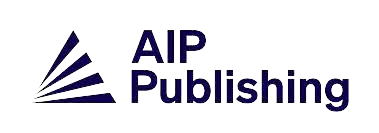 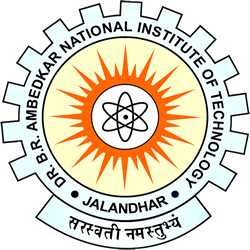 Title of the Paper
Logo of your Institute/
University/
Organization
Paper_ID
1001
Presented By:
Name
Affiliation
8/25/2023
@RAiSE2023
1
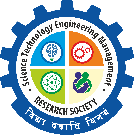 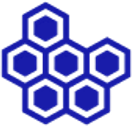 Title
Guideline for the presentation
Adhere the format for the presentation.
Please be concise and precise to your work submitted in CAMSE2023.
The time limit would be 10 minutes including 2 minutes for Suggestions and Question and Answers.
Try to compile the presentation within 10 slides discussing objective, brief overview; experimental work; result comparison & analysis; conclusions and future work with limitation(s).
8/25/2023
@RAiSE2022
2
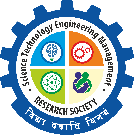 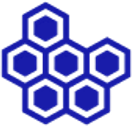 Bibliography
8/25/2023
@RAiSE2022
3
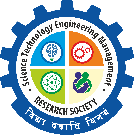 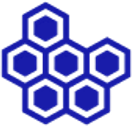 Thank You!
Email_ID…………………..
8/25/2023
@RAiSE2022
4